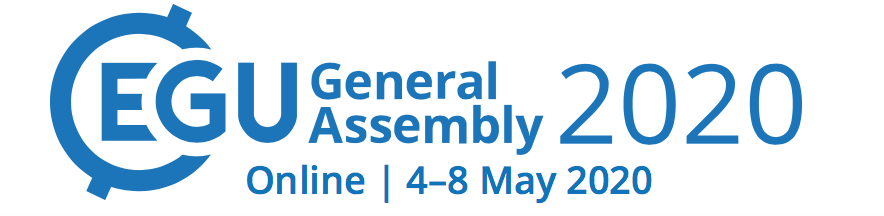 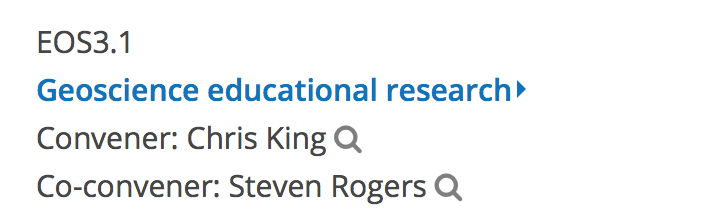 , IN Italian schools
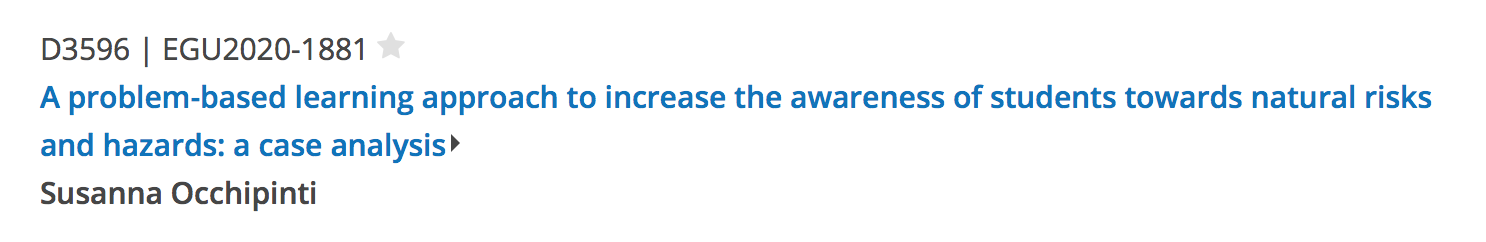 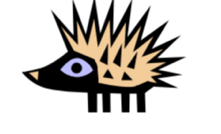 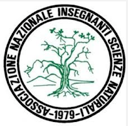 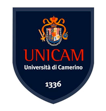 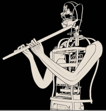 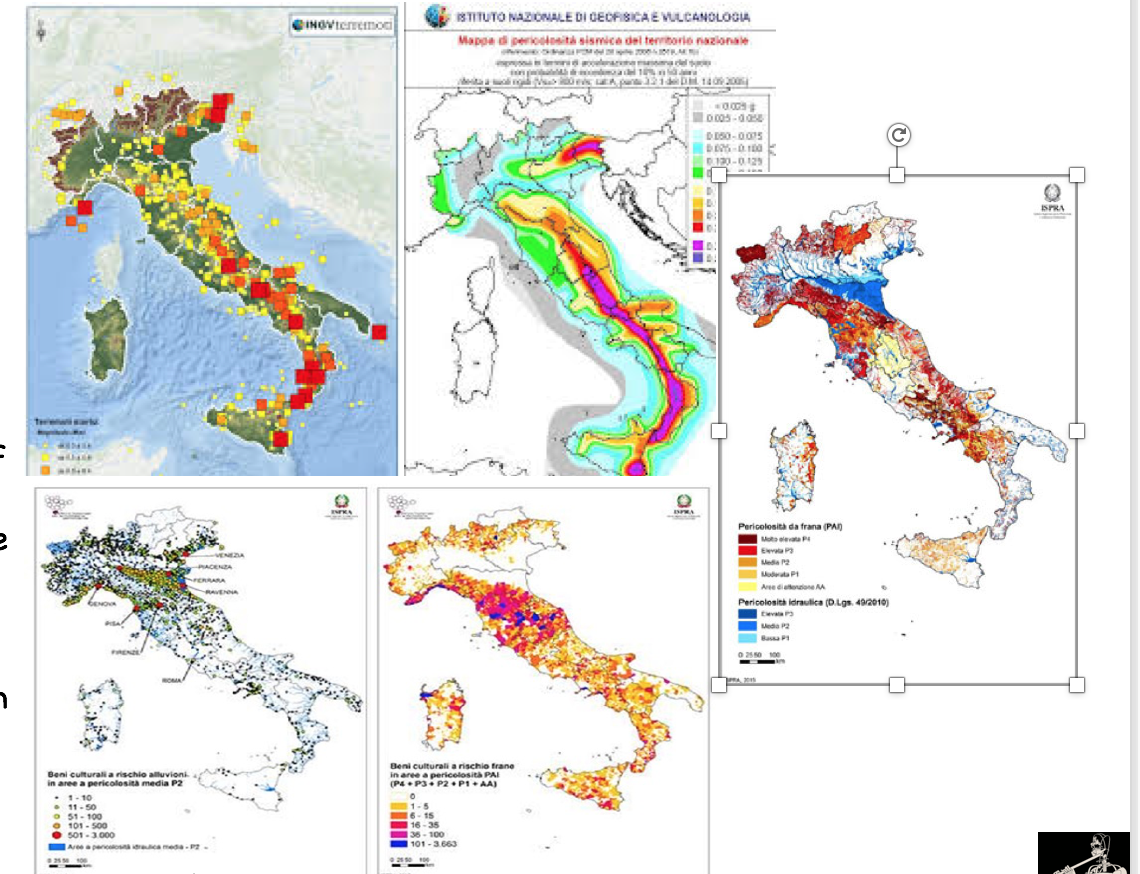 Italy is an “high risks “ country
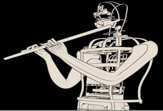 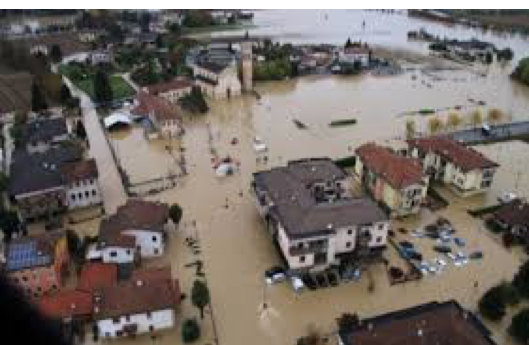 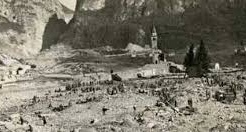 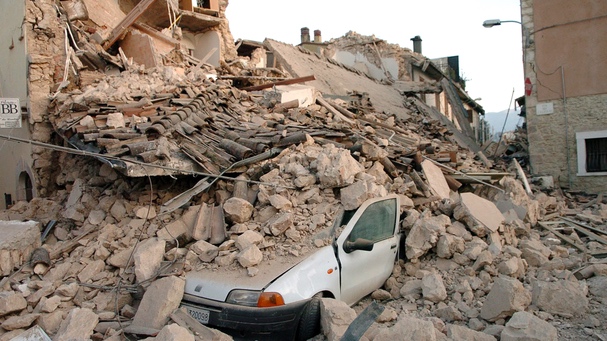 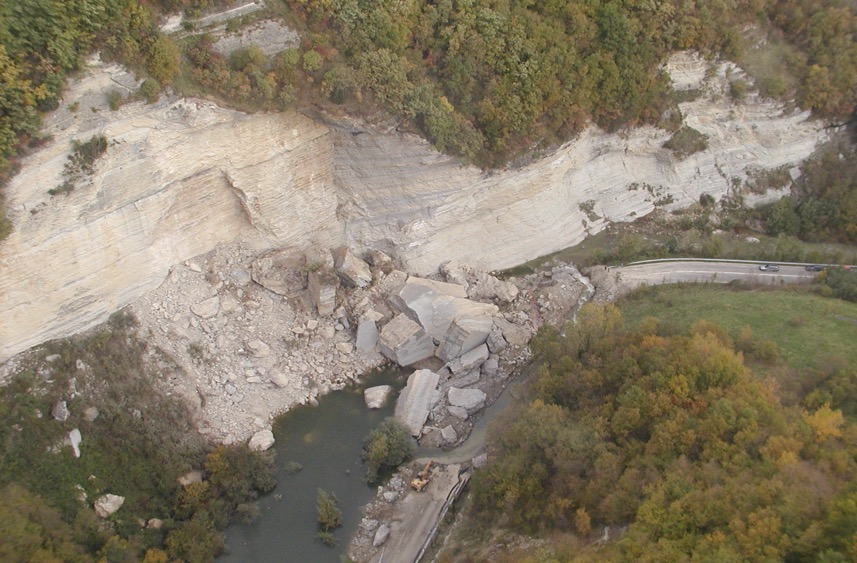 We do not miss anything!
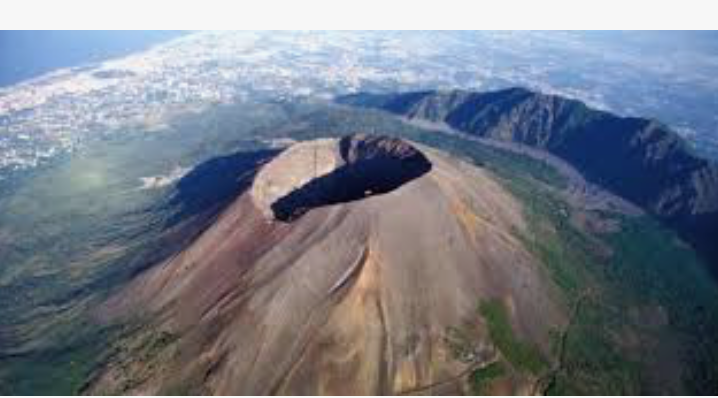 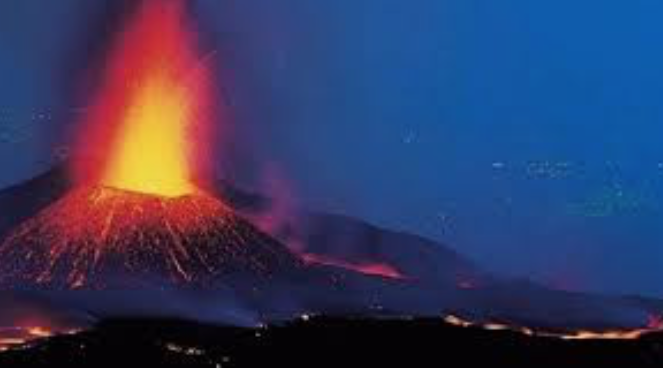 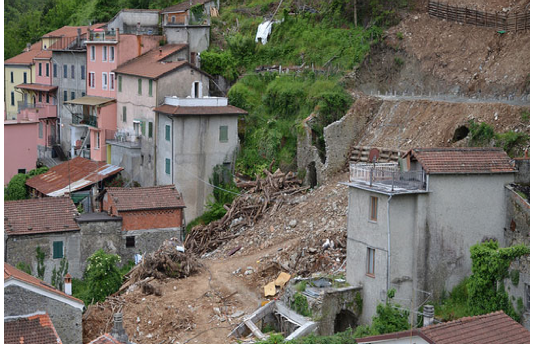 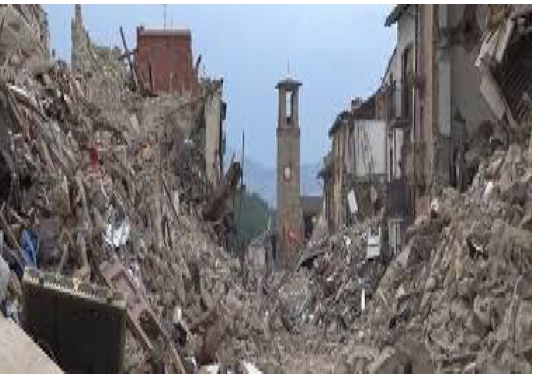 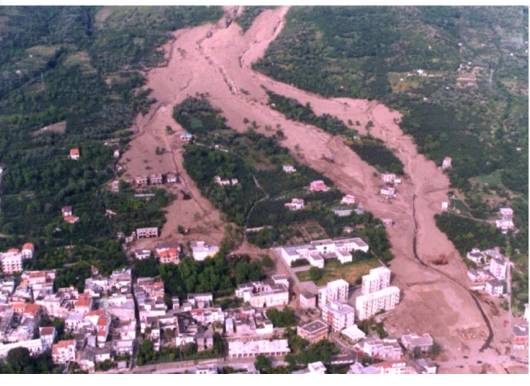 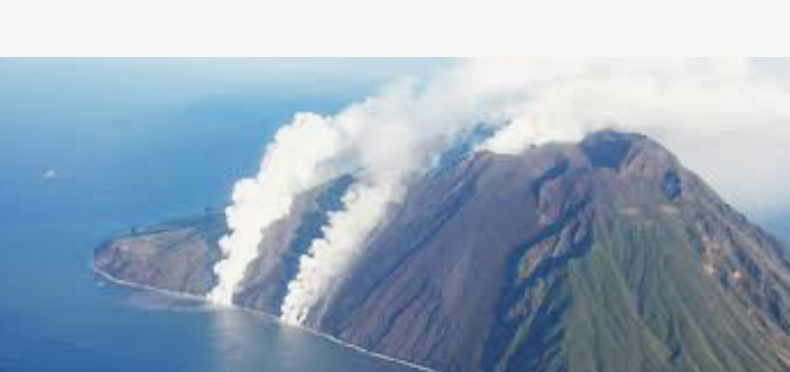 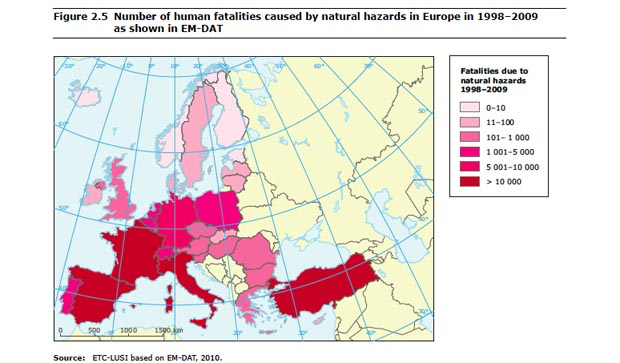 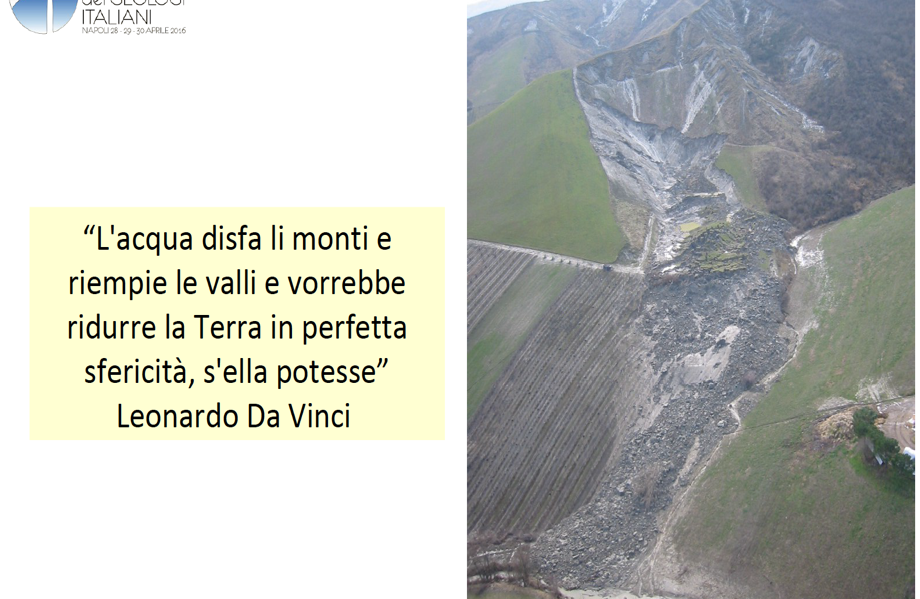 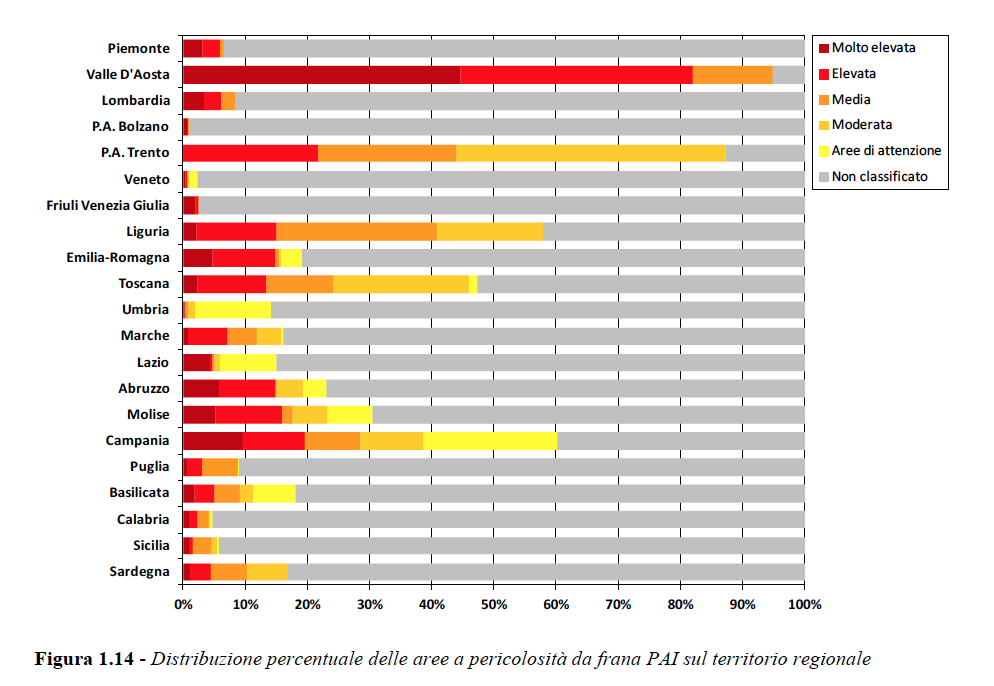 As tell us
history

and official scientific data
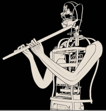 We need to improve awareness towards natural risks and hazards 
 in our students
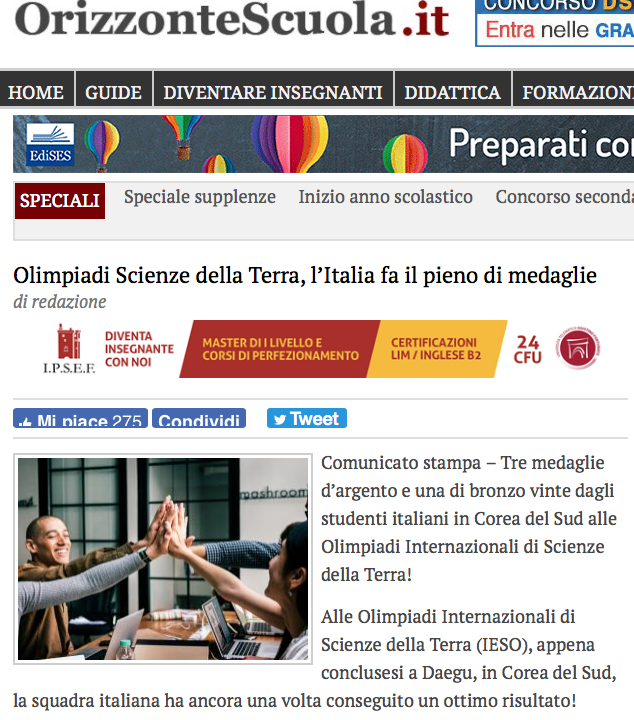 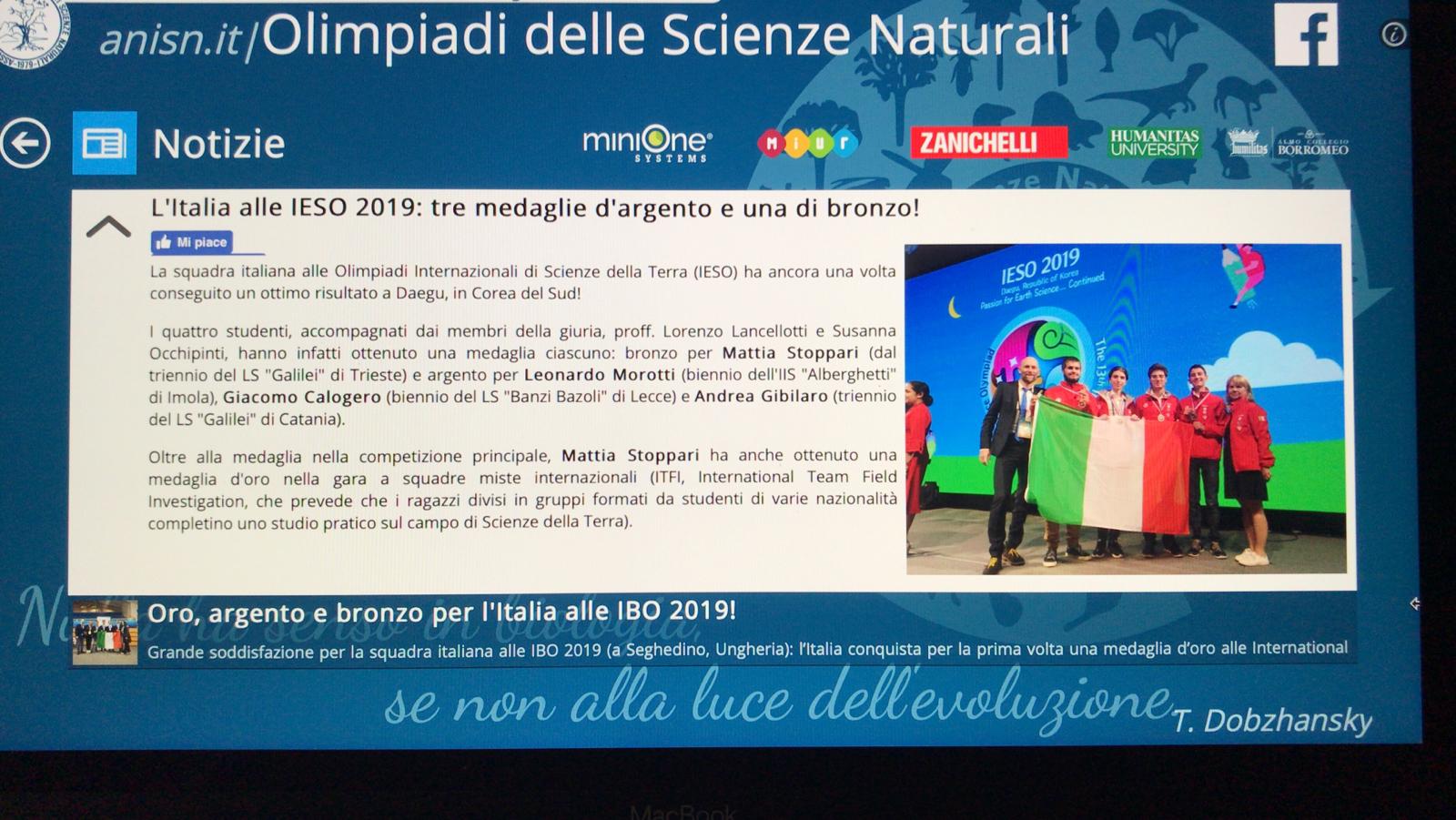 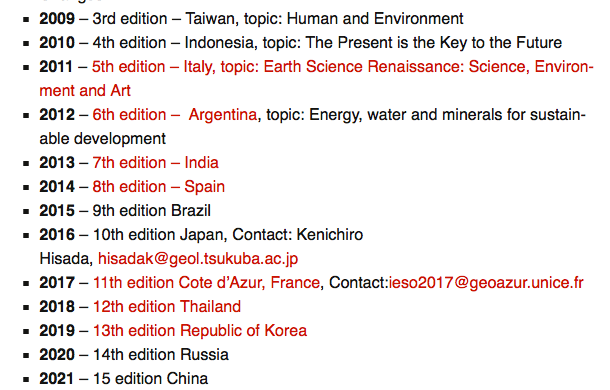 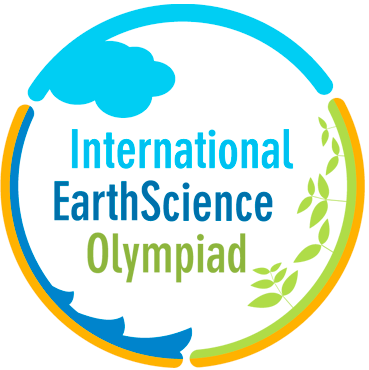 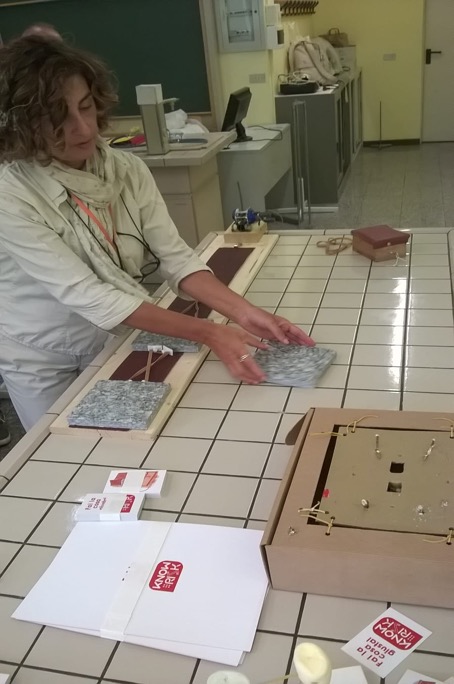 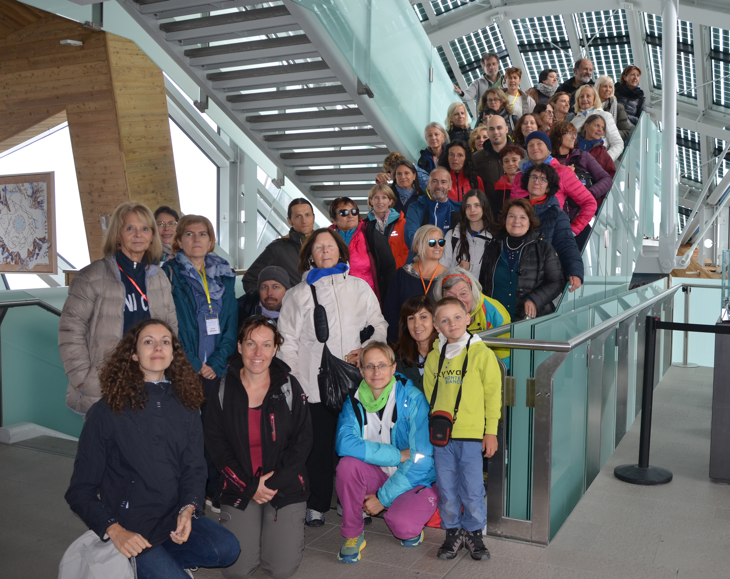 and in our teachers
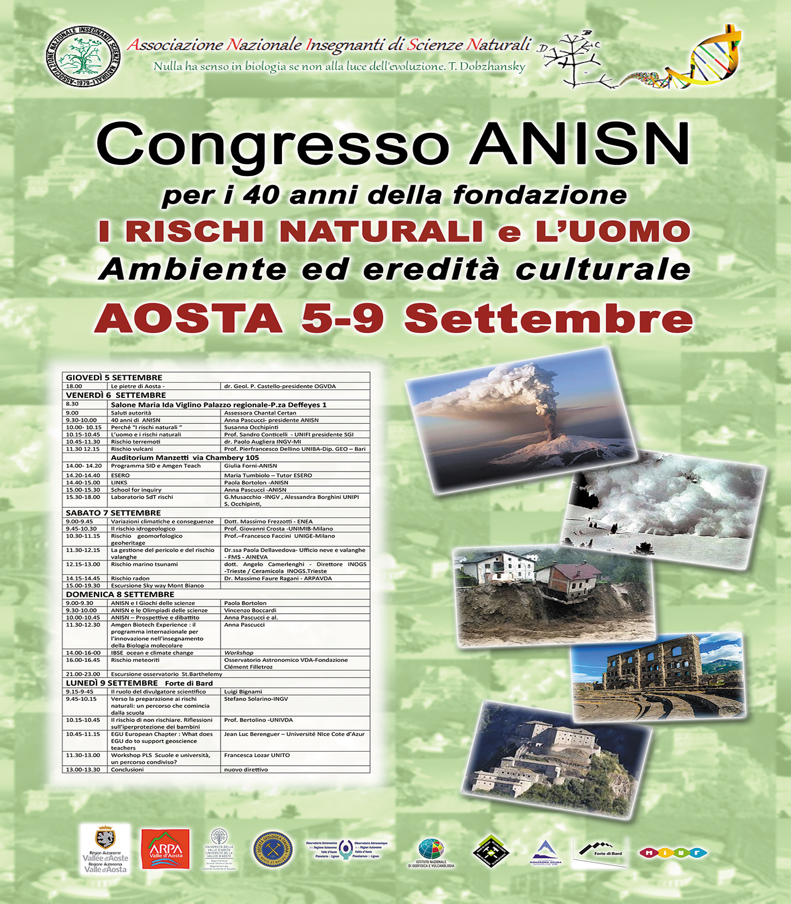 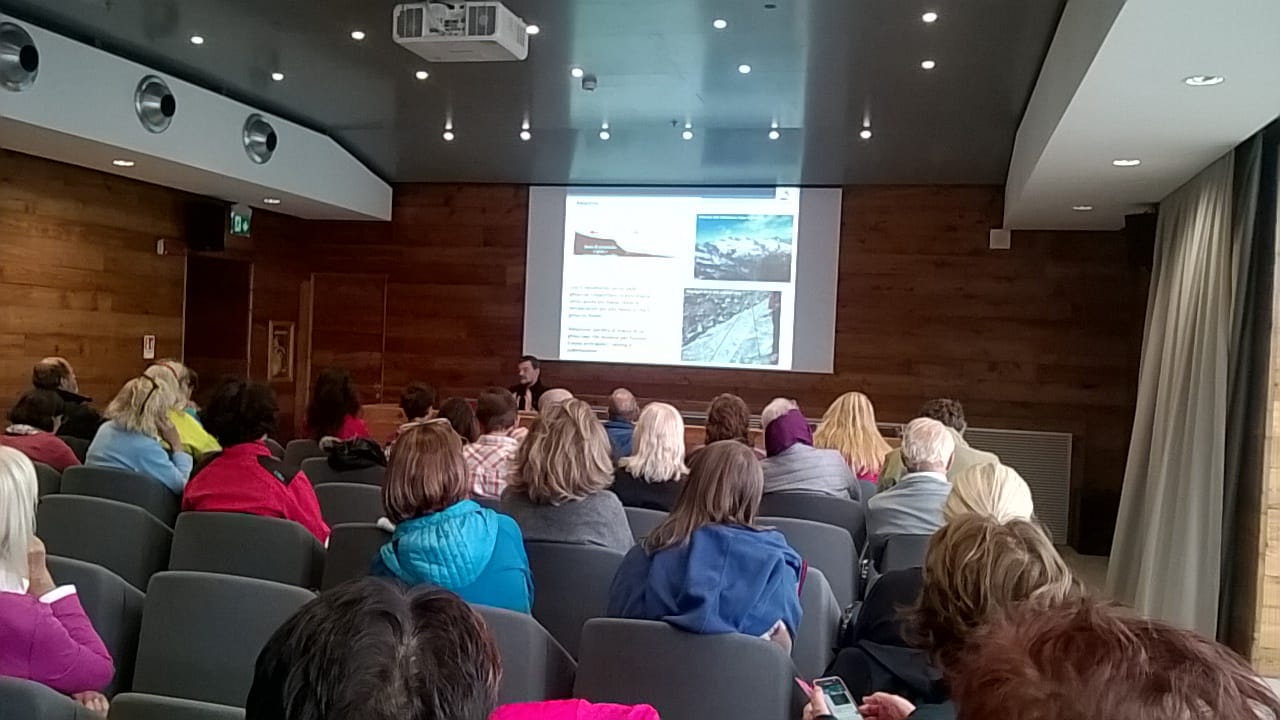 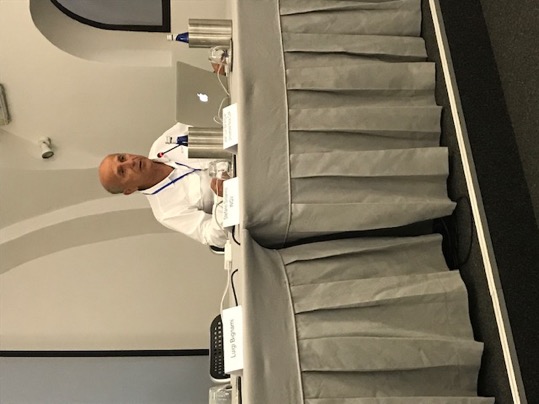 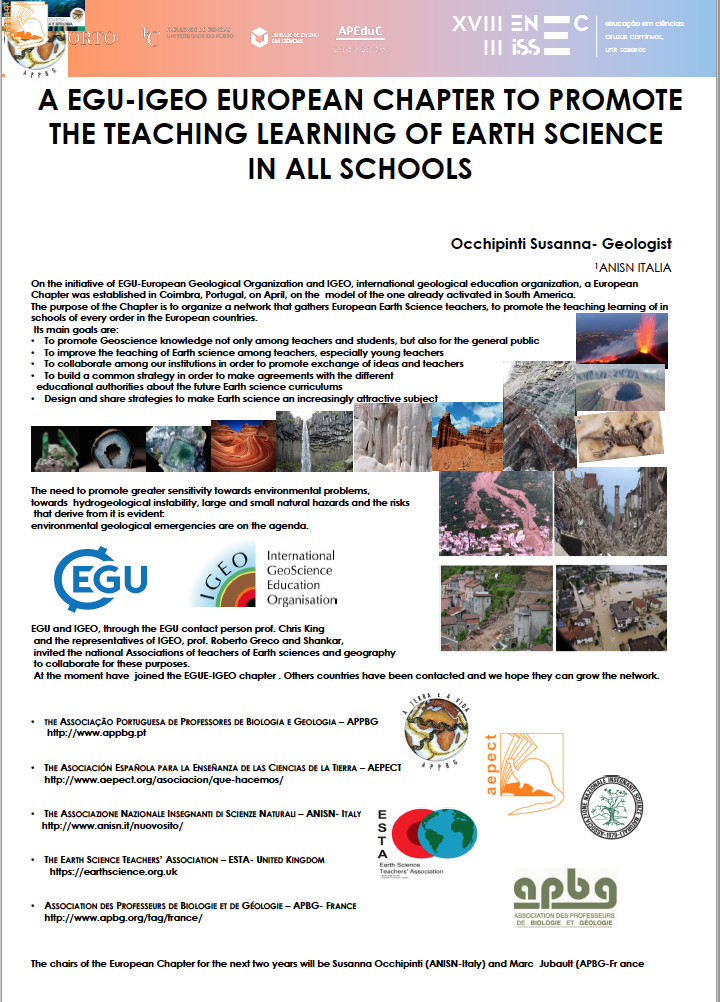 We try to cooperate 
at all levels 
and with  partners

 in Italy


and in Europe
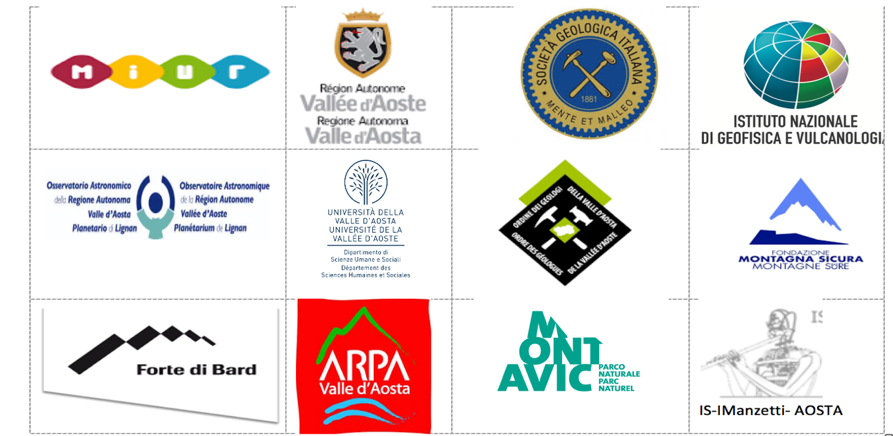 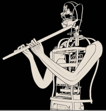 But traditional and formal educational tools, as
school texts 
pictures

and official classifications 
(as Varnes’ one)


are not always effective 
to improve
awareness towards 
natural risks and hazards
in our students
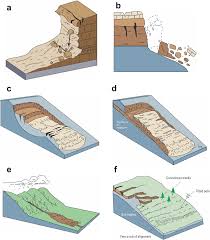 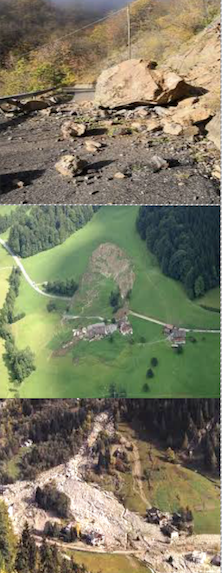 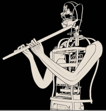 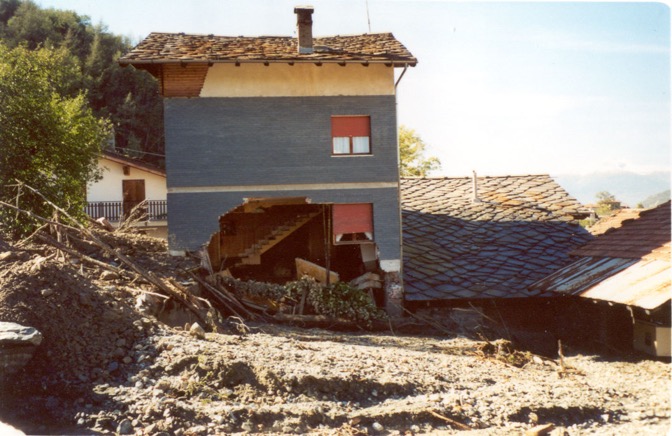 This educational path has the basic goals:
to recognise  in the main elements,
 the dynamics of the territory and 
 the possible consequences :landslides, avalanches, floods, earthquakes...
 
to verify, when possibly experimentally, 
in  what conditions they may occur, 
what are the factors that trigger them,  
what are the limits of stability,
what is the probability of occurrence.
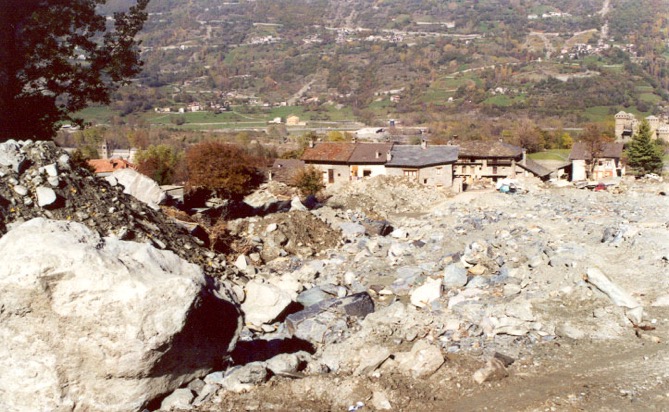 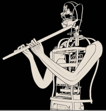 And, finally, the goal is to recognize that in our  environment or in known and nearby  areas, 
these phenomenon even if different in nature, dimensions, consequences, 
could directly affect them:

We ask to the students: 
to be  aware of the instability of their context, 
to identify potentially involved  areas and infrastructures, 
to understand that the meaning  of danger is different from that of vulnerability and of risk,
to hypothesize 
protective tools,
 limitations 
 relocation .
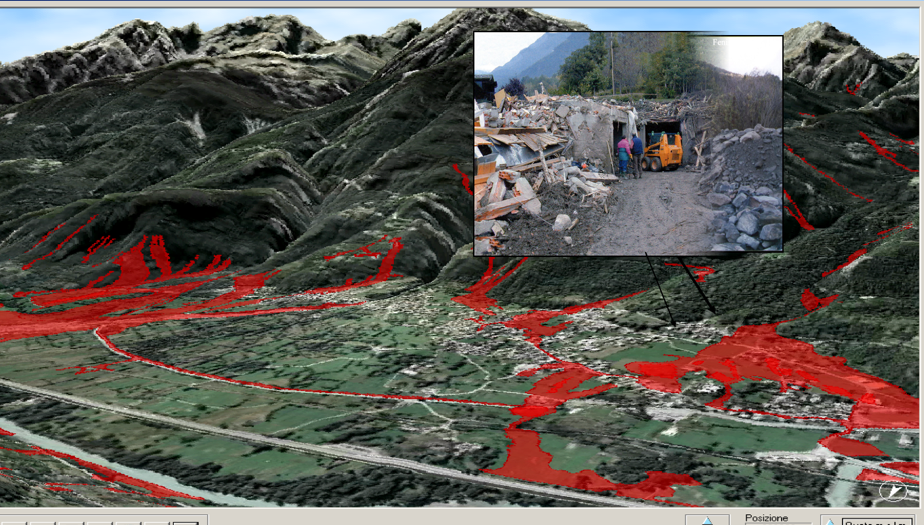 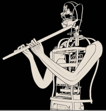 We decided to experiment  a PBL approach, that, to be rigorous and effective requires: 
critical thinking, 
collaboration and various forms of communication; 
investigation as part of the process of learning 
production of something new: an idea, a project, an interpretation; 


This approach forces students 
in interacting 
in facing  challenges 
and solving problems.
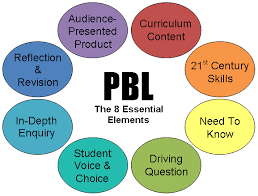 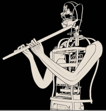 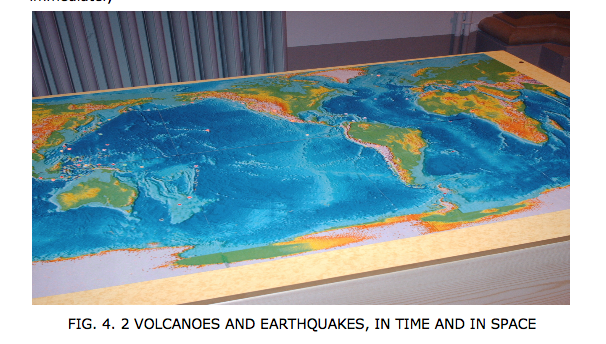 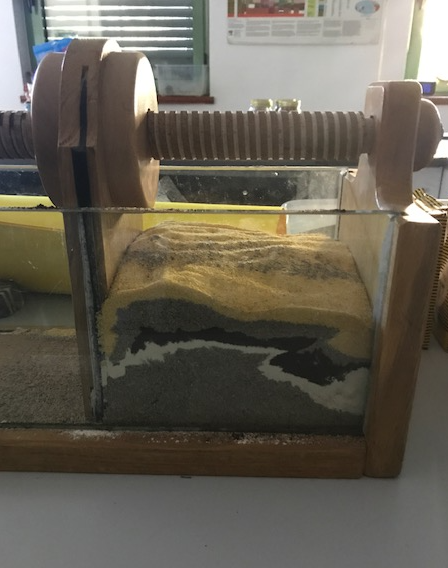 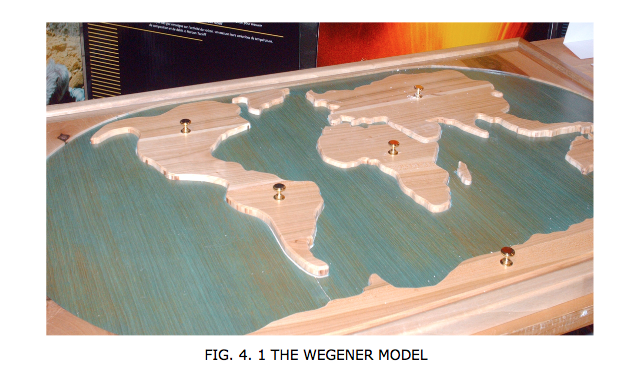 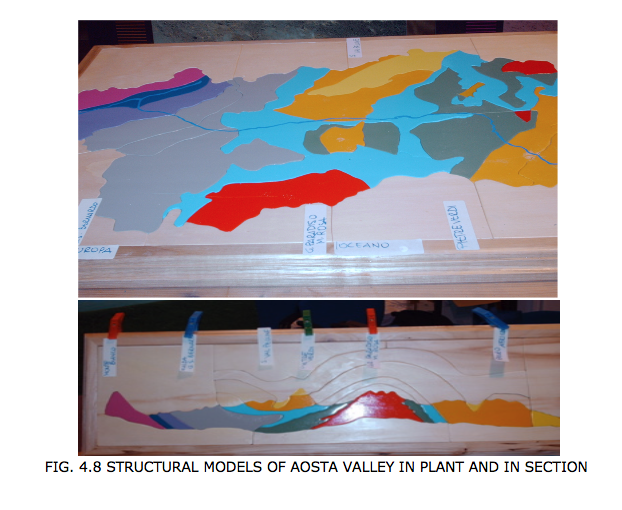 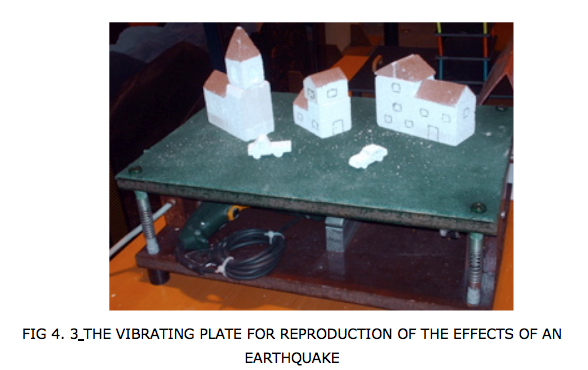 Over time, we have experimented 
with laboratory activities,
 we have built 
sometimes rough and trivial
sometimes complex, models 
to facilitate an experimental 
hands-on approach, 
using driving  questions
 and investigations
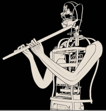 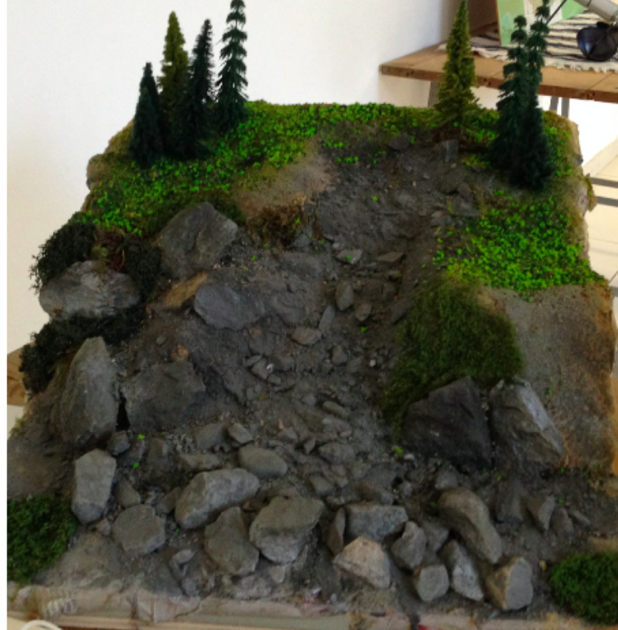 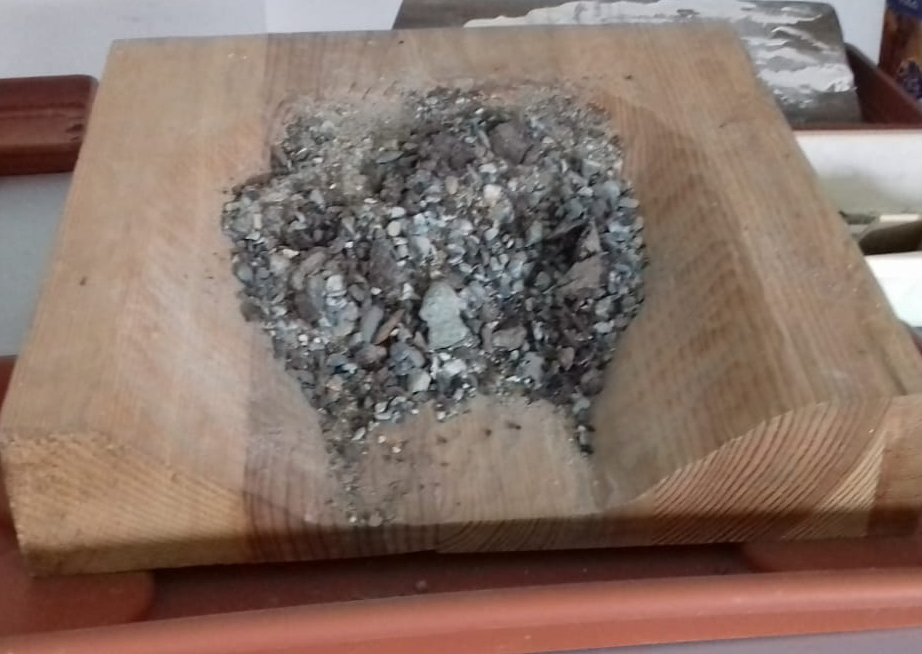 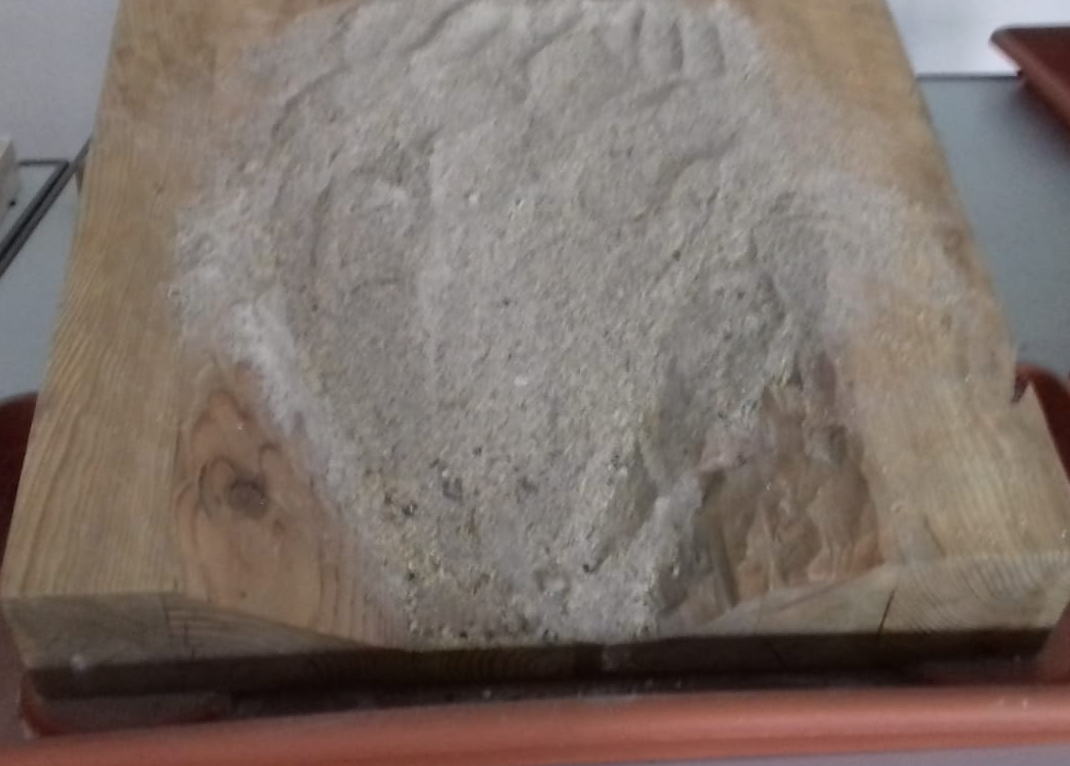 and to identify which causes can trigger a landslide and which factors can accelerate its movement
we have learned to recognize the different parts of a landslide: 
the body, the sliding, the escarpment ...
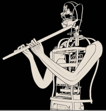 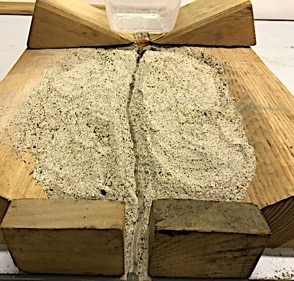 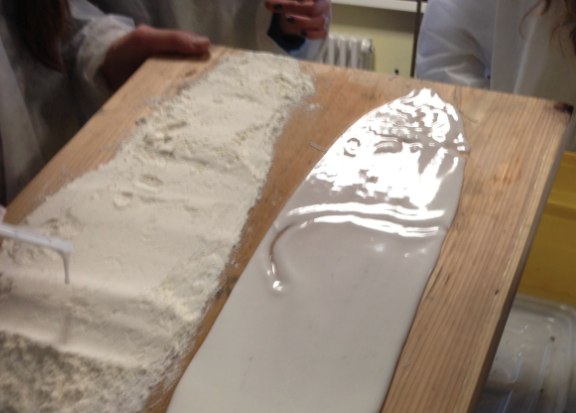 Experimenting different
materials 
humidity 
steepness of the slope
roughness of the substrate 
anthropic actions
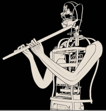 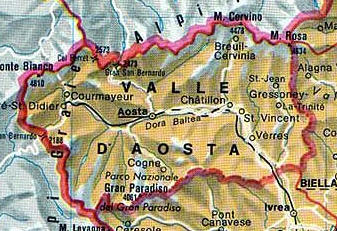 we proposed students to analyse three different cases,
A collapse
A DGPV 
A complex landslide 
in a known context
rich of technical documentation, images, cartographies
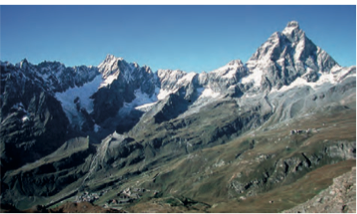 Valtournenche, is a left side valley of the Dora Baltea, in the Aosta Valley, famous  because of the presence of the Matterhorn, 
It is an area of great natural value for the beauty of the landscape, the mountains,  the lakes and the presence of ski resorts , characterized by a significant  influx of tourists and therefore 
from widespread settlements
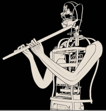 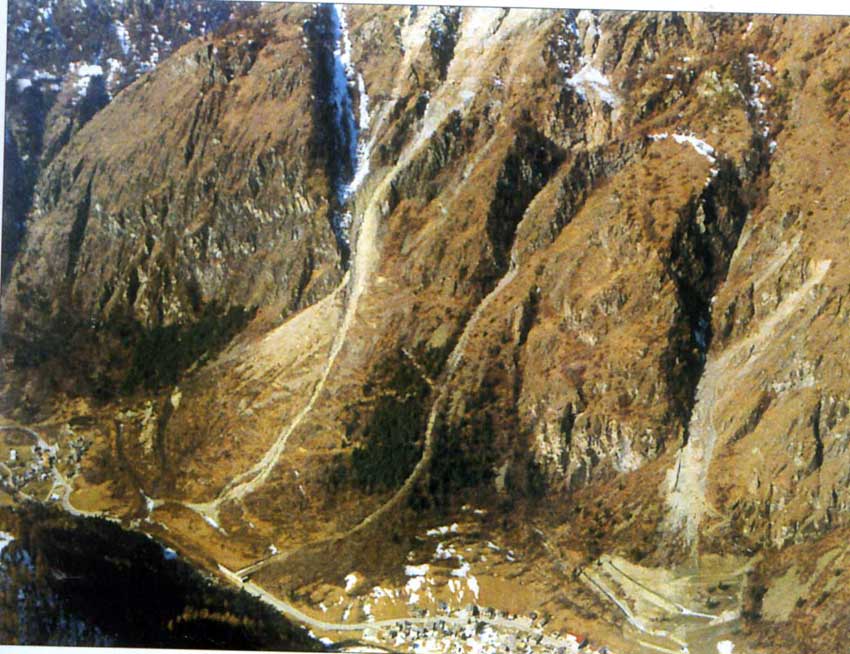 A collapse –  località Fiernaz
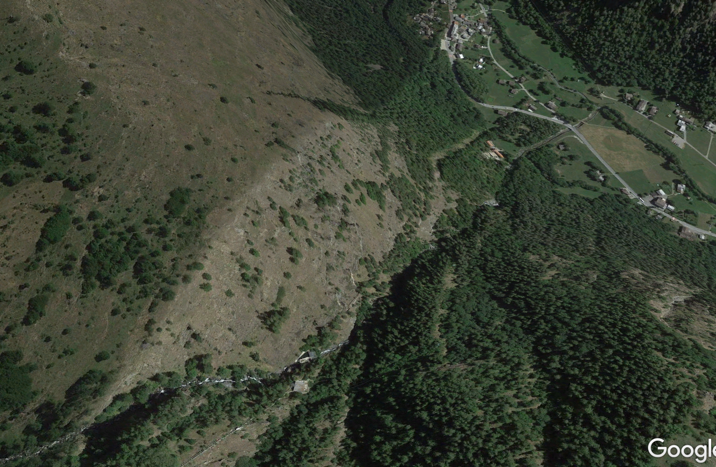 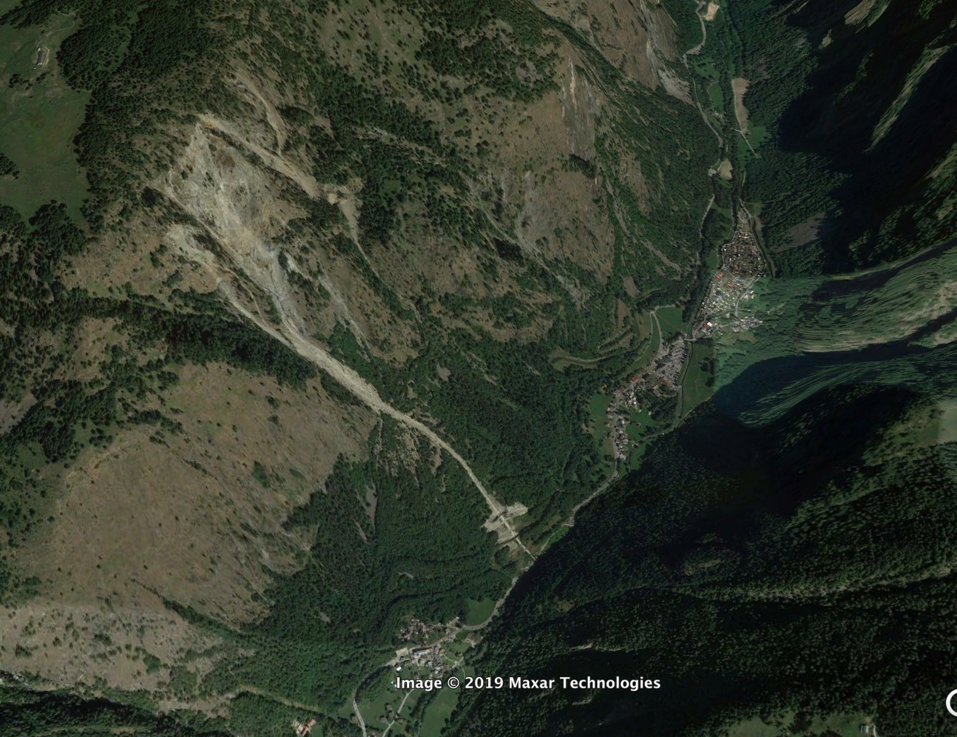 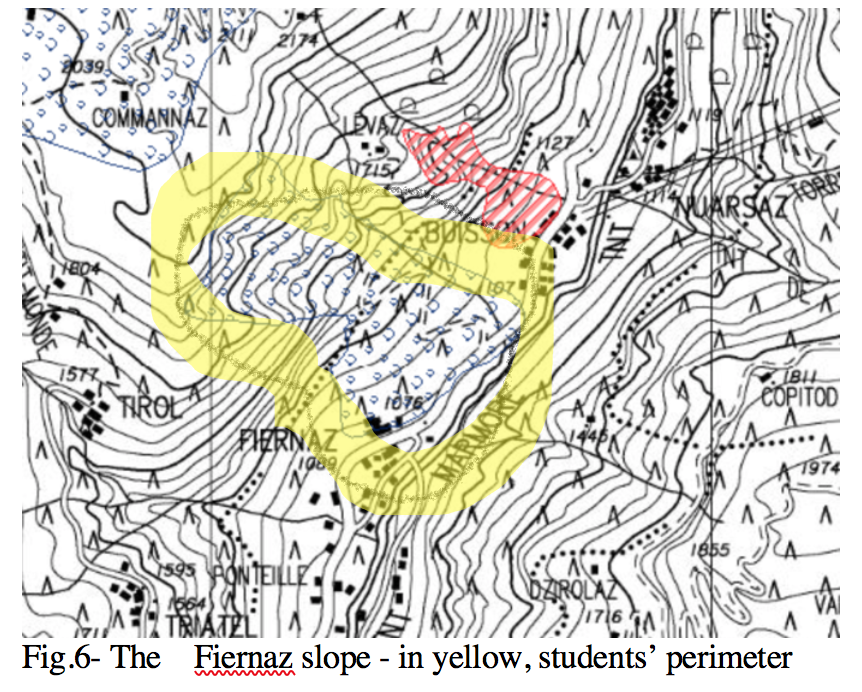 Students were able
 to make considerations about 
the causes of the phenomenon,
the vulnerability of the village and the risk, 
to  determine the shapes of the slope
to formulate hypotheses of interventions, 
as passive protections
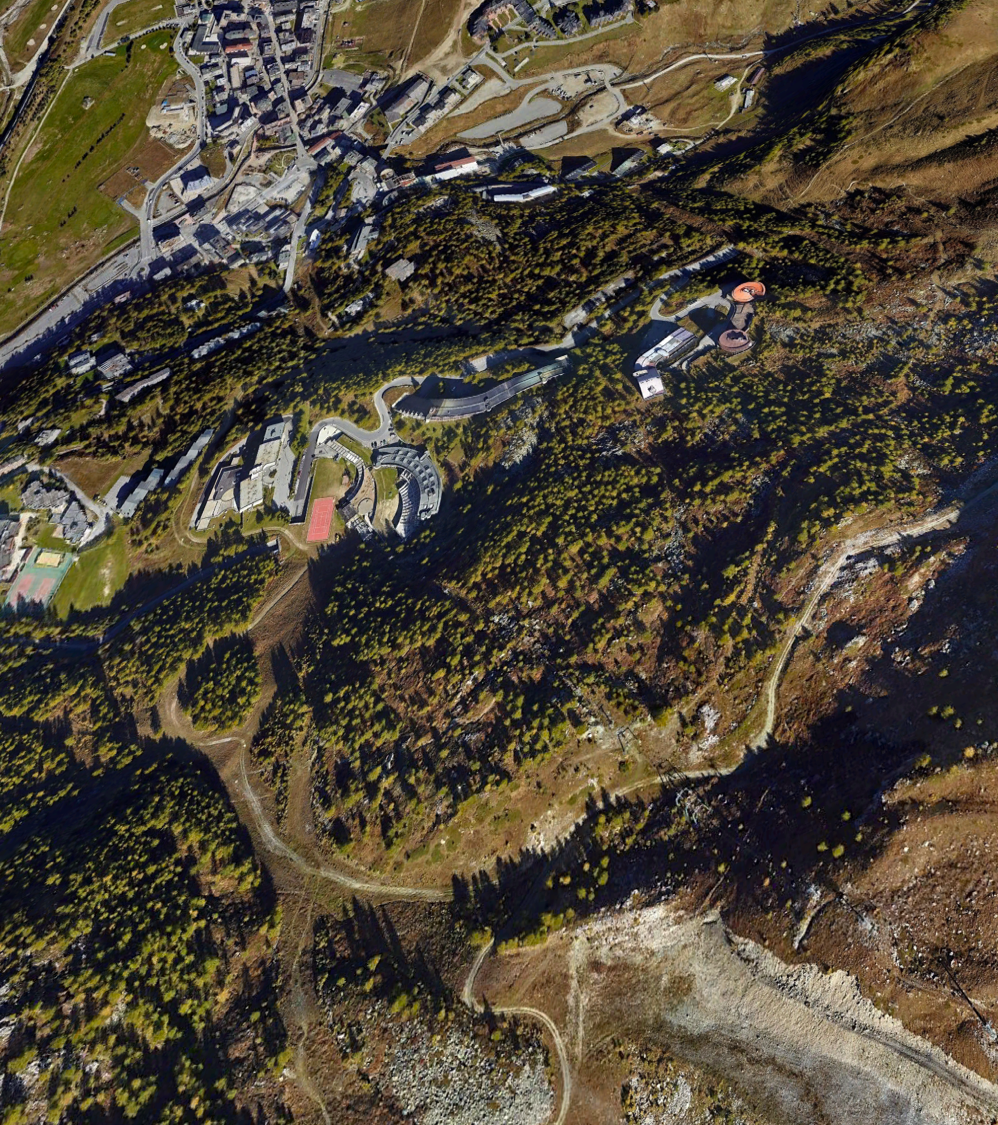 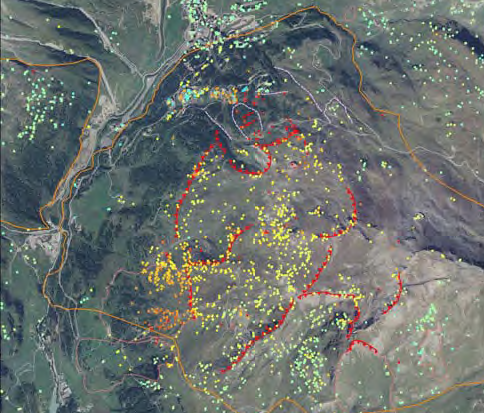 A DGPV- Loc Cielo Alto Cervinia Breuil
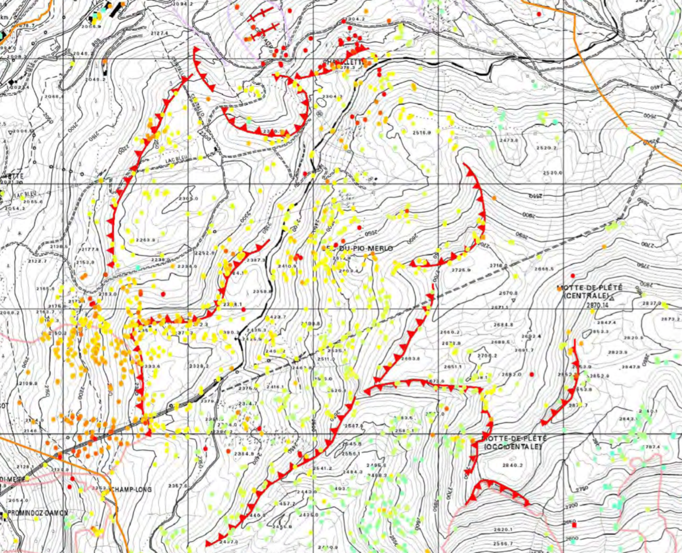 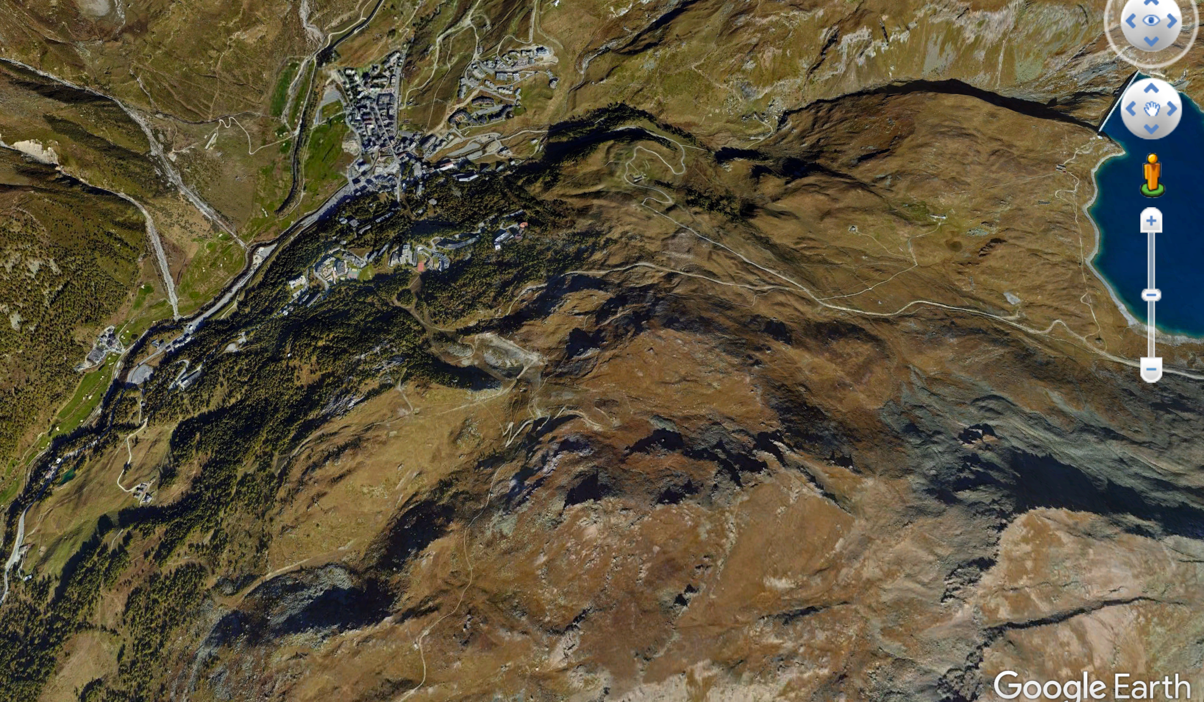 Students recognized some typical aspects of this great phenomenon 
involving large areas and sometimes the whole slope:
the duplication of the ridge
the presence of ice glacier
the progressive and continuous movement of the landslide body that affected large built complexes
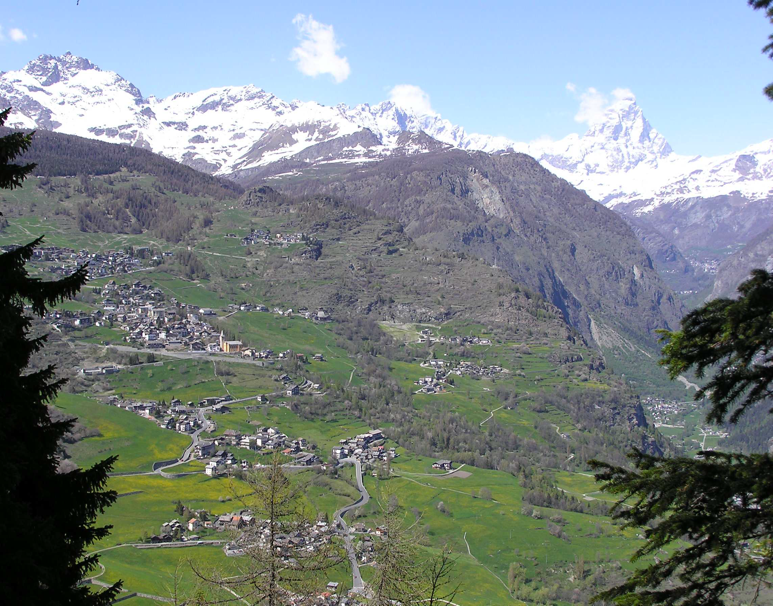 A complex landslide  Loc. Torgnon
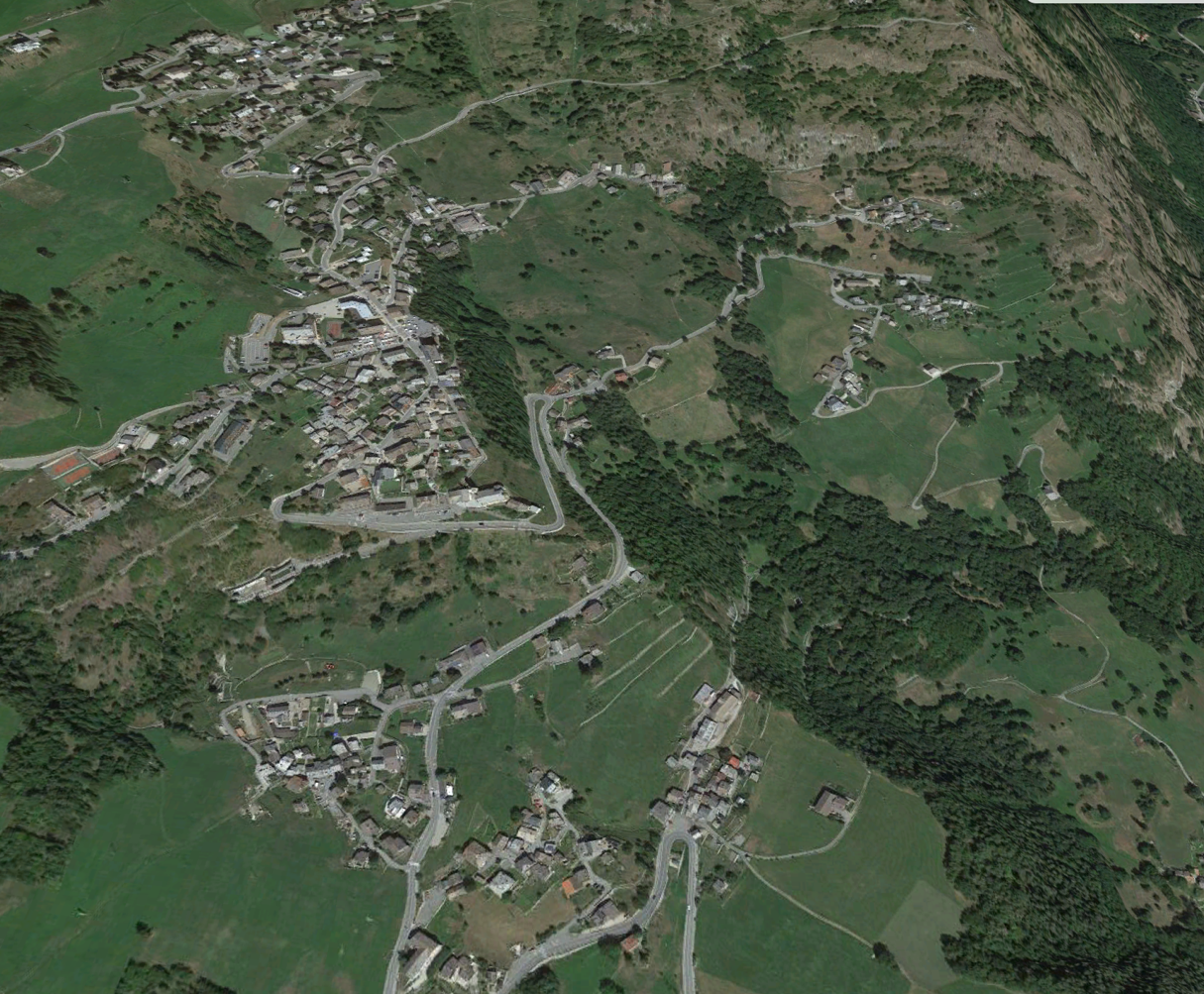 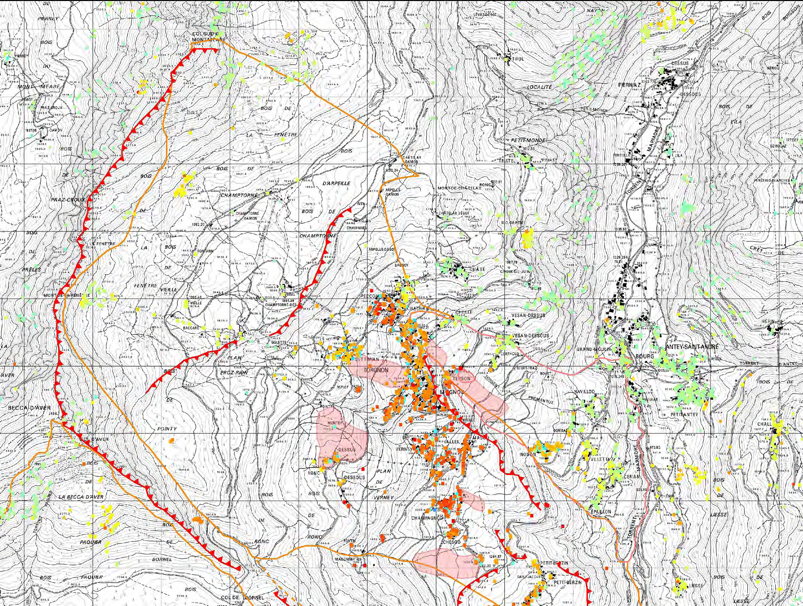 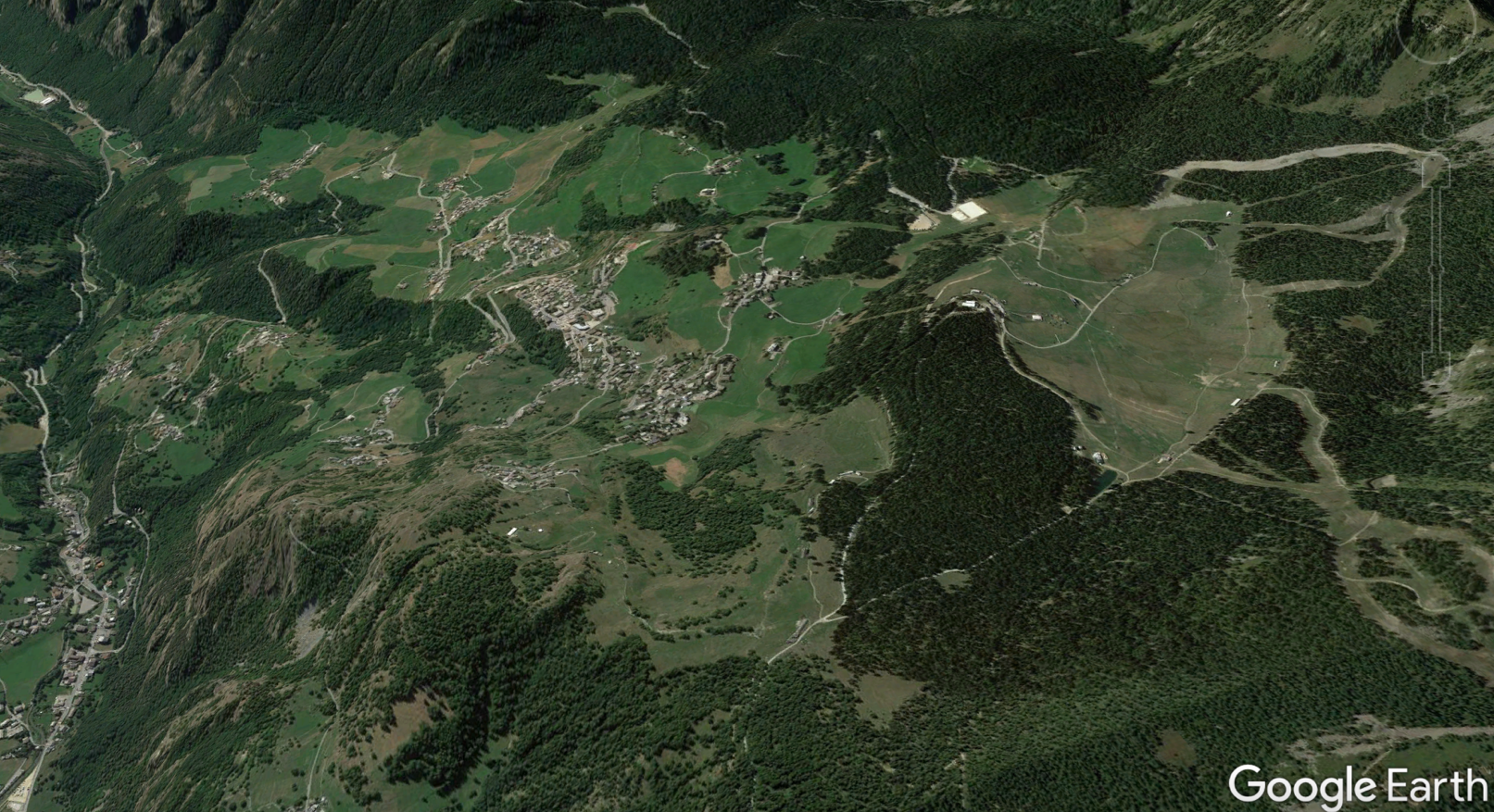 Students searched  
to identify the phenomenon,
but it was particularly difficult 
because of the amplitude of the involved area,
and, in this case, 
they underestimated risk areas
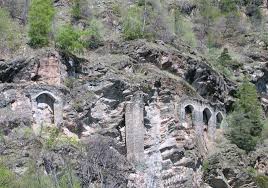 Students learnt that 
it is possible to recognize, in photography or cartography, elements or shapes of the landscape, that allow to identify the presence of a landslide, a collapse, a DPGV;
it is possible to recognize and to characterize the type of danger and the factors that may have triggered or reactivated the phenomenon ,
 it is possible to understand what information is needed to correctly define the vulnerability of the area 
and finally,  
to cross-reference information from the geological-geomorphological analysis,  that allows to highlight the danger, 
the urban planning that allows to define the vulnerability, 
in order to define the risk
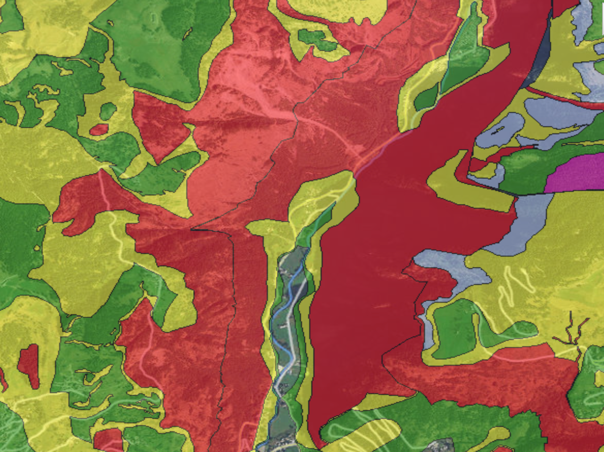 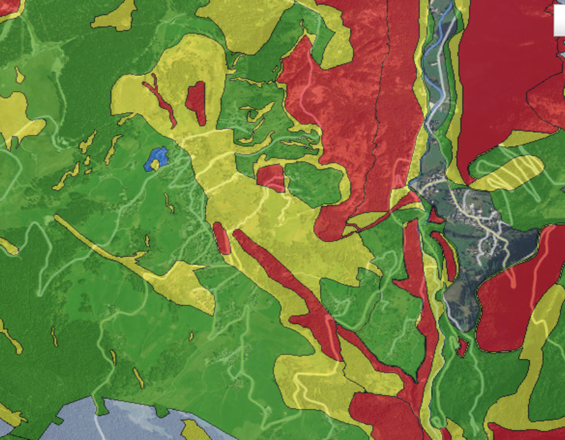 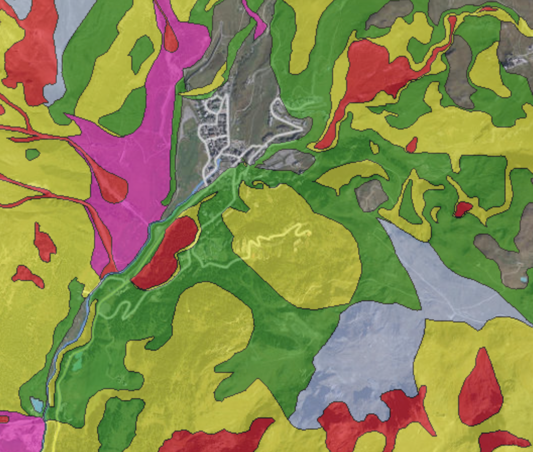 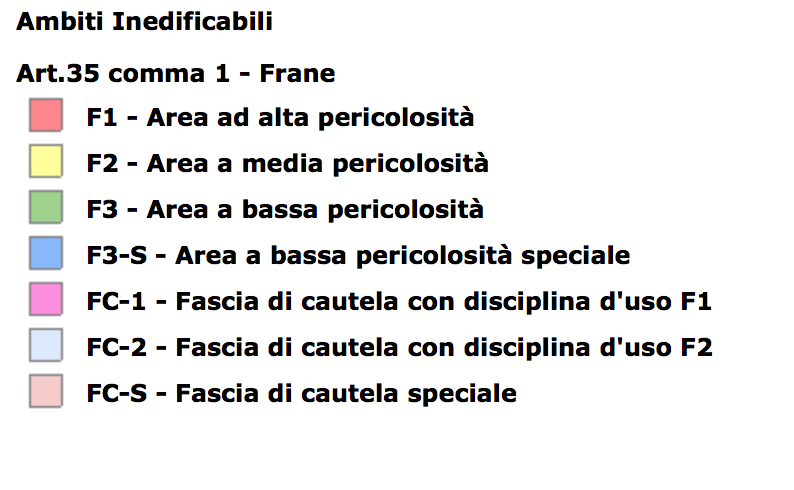 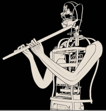 And finally students were asked
to analyze  different geological events, currently stabilized,  
with different shape but similar dynamics 
and to recognize consequences 

They were asked to  use  the  backward analysis:
 as in a film shot backwards,   it is possible to study 
dynamics 
triggering factors 
 and to prevent them,
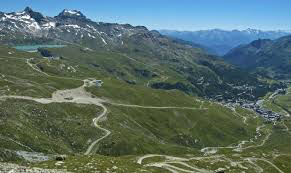 considering that:
all the landslides affecting the valley have some common factors: 
the typology  of the rocks,
 the shape and the high thicknesses, 
the action of the glaciers that occupied the valley for hundreds of meters thick, modelling the slopes and leaving discontinuity
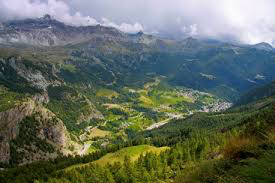 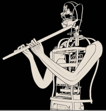 This activity
has experienced a different educational approach,
 has improved their awareness  towards environmental dynamics and risks,
has allowed  to verify the skills students have acquired,  such as to
	 recognize cause-and-effect relationships
Thank you for your attention.
Any question?


s.occhipinti@mail.scuole.vda.it
susocchip@gmail.com
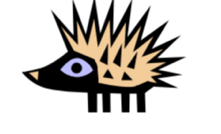